Физичко васпитање 5. разред
Учимо о спортовима:Рукомет
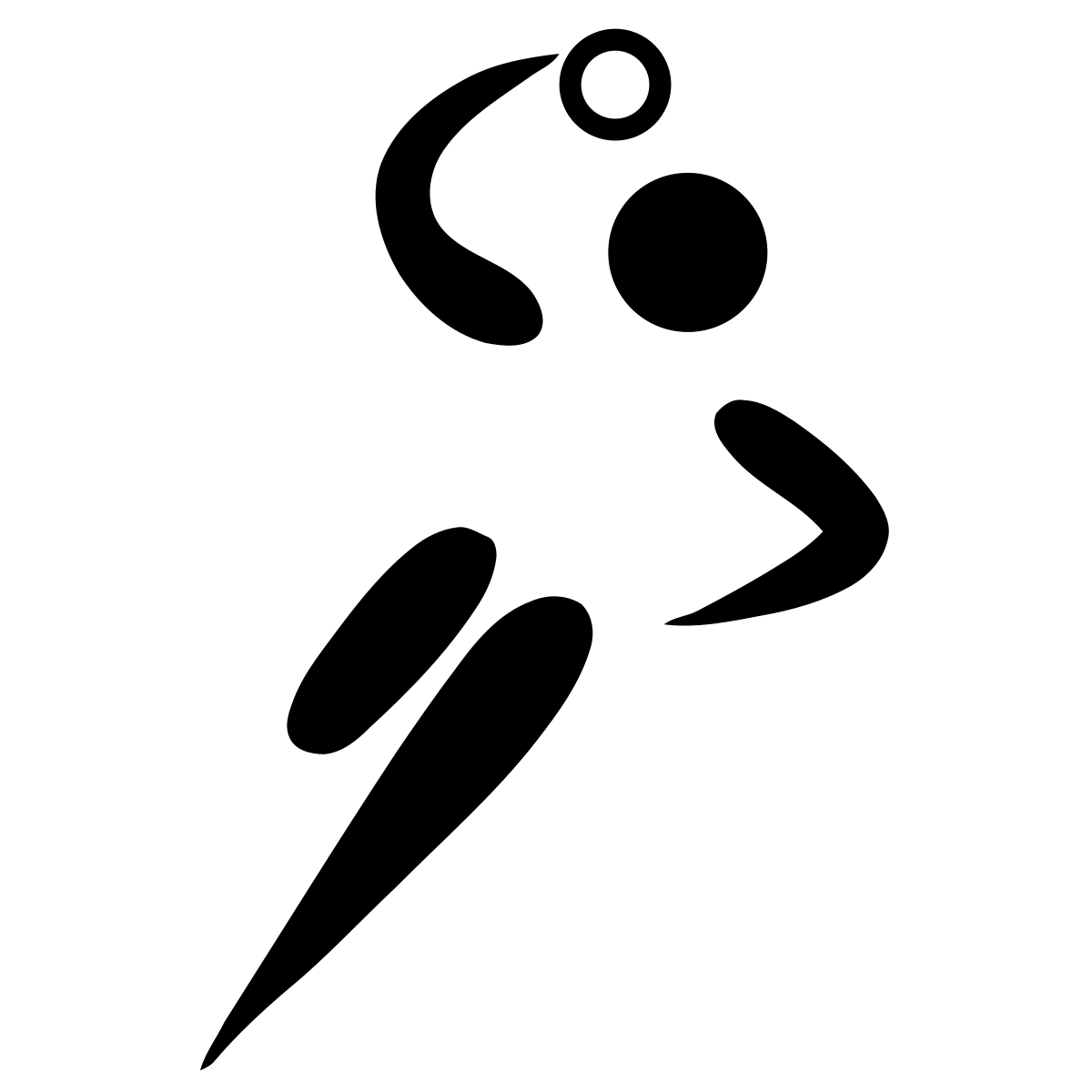 Рукомет је једна од најпопуларнијих спортских игара.То је екипни спорт са лоптом који се игра између два тима.Циљ игре је постићи већи број поена од другог тима.
Лопта се додаје рукама.Утакмица траје укупно 60 минута, тј. два полувремена по 30 минута.Сваки тим има по 7 играча.
Сваки играч има одређену позицију.Најчешће су поставе са два бочна играча, три вањска играча и пивот.
Рукометни терен
Димензије рукометног терена: 40 метара дужина и 20 метара ширина. На средини терена је линија која терен дијели на два једнака дијела.
Испред сваког гола налази се полукружна линија.
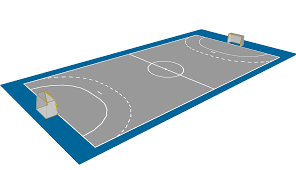 Технике рукомета с лоптом
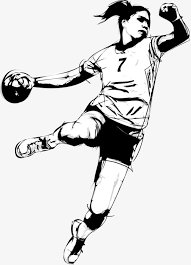 Држање лопте 
Примање лопте
Вођење лопте
Кретање корацима са лоптом
Основно бацање лопте 
Основе финтирања
Основне технике вратара
Рукомет се почиње играти већ у основној школи, а као врхунски спорт је нашао своје мјесто и на Οлимпијским играма.
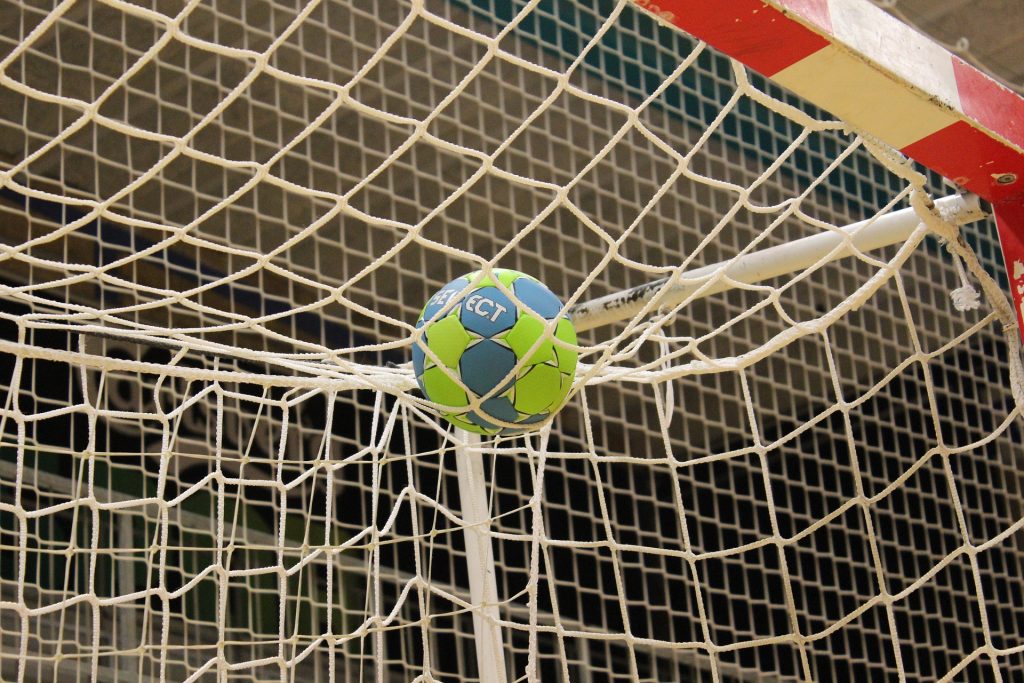